Государственное  бюджетное дошкольное образовательное учреждение – центр развития ребенка детский сад №96 Фрунзенского района Санкт-Петербурга
«Учимся общаться, или общаемся играя»
                                    Группа «Мозаика» (старший возраст)





Воспитатели: Ильюшенко Ю.Ю.
Захарова С.А.
Паспорт проекта
Вид проекта: информационно-практико-ориентированный
Длительность проекта: долгосрочный
Участники проекта: педагоги, дети и родители группы «Мозаика»
Актуальность
Проблема общения (коммуникации) в настоящее время занимает одно из ведущих мест в исследованиях философов, социологов, педагогов и психологов. Общество ждет от подрастающего поколения умения общаться и дискутировать, различать те или иные ситуации общения, понимать состояние других людей в различных ситуациях и на основе этого адекватно выстраивать свое поведение, уважать других людей и уметь проявлять к ним сочувствие и эмпатию. От того, как сложатся отношения ребенка в первом в его жизни коллективе, то есть группе детского сада, во многом зависит дальнейшее социальное и личностное развитие, а значит и его дальнейшая судьба.
Цель проекта
Выявить особенности развития общения со сверстниками детей старшего дошкольного возраста. (На примере группы «Мозаика»)
Повысить у детей группы уровень навыков общения, в том числе таких компетенций, как умение вступать в обсуждения; умение присоединяться к играющим; умение извиняться и задавать вопросы.
Повысить стремление к участию в совместной деятельности у детей группы.
Задачи проекта
Содействовать накоплению у детей опыта доброжелательных взаимоотношений с окружающими людьми;

Развивать умение играть не ссорясь, помогать друг – другу;

Выявить влияние игровой деятельности на развитие навыков общения детей старшего дошкольного возраста;

Разработать систему игр, направленных на формирование следующих умений:  
   - умение вступать в обсуждения;
   - умение присоединяться к играющим детям;   
   - умение извиняться;
   - умение задавать вопросы; 

Выявить влияние игровой деятельности на развитие навыков общения детей старшего дошкольного возраста;

Повысить заинтересованность родителей в  общения их детей со сверстниками
Предполагаемые итоги реализации проекта
Положительная динамика коммуникативных умений и навыков у детей.
Создание картотеки игр, направленных на повышение уровня общения.
Формирование у детей следующих компетенций:
        - Умение вступать в обсуждение: - умение поддержать беседу в игре, говорить самим и слушать других, не перебивать, если кто-то говорит, и не переводить разговор на другую тему;
        - Умение присоединяться к играющим детям: - умение выразить своё желание присоединиться к уже играющим детям, спросить разрешение у участников игры;
        - Умение извиняться: - умение извиниться, если обидел кого-то в игре, был неправ, не вступать в ссору, а принять это  и извиниться;
        - Умение задавать вопросы: - умение задать вопрос другим участникам игры, если что-то непонятно.
«Модель трёх вопросов»
Тематическое планирование к проекту
Интерактивные игры      (игры на взаимодействие)
Цель:  Развиваем отношения, построенные на равноправии или способности конструктивно решать проблему. Помочь детям ощутить единение с другими.
Игры: «Доброе животное», «Паровозик», «Дракон кусает свой хвост»,  «Жучок», «Аплодисменты по кругу», «Пирамида любви», «Разноцветный букет», «Волшебный стул», «Солнечные зайчики», «Капитан», «Горячая картошка», «Гномики», «Шапка-невидимка», «Два зеркала»
Игры и этюды, направленные на снятие конфликтности.
Цель: Переориентация поведения с помощью игр, формирование адекватных форм поведения, снятие напряжения у детей, обучение приёмам релаксации
Игры: «Изобрази животное», «Уходи злость, уходи», «Не поделили игрушку», «Окажи внимание другому», «найди друга», «Секрет»
Мы играем и общаемся
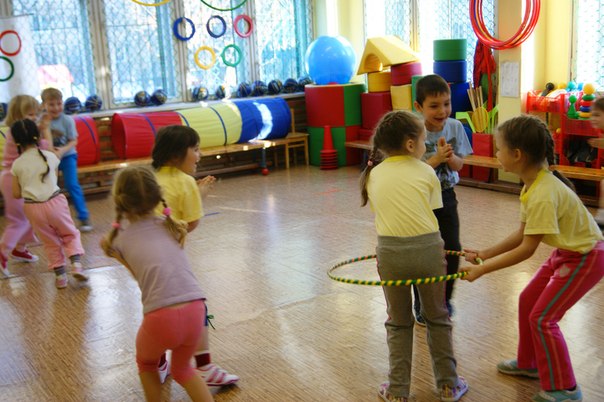 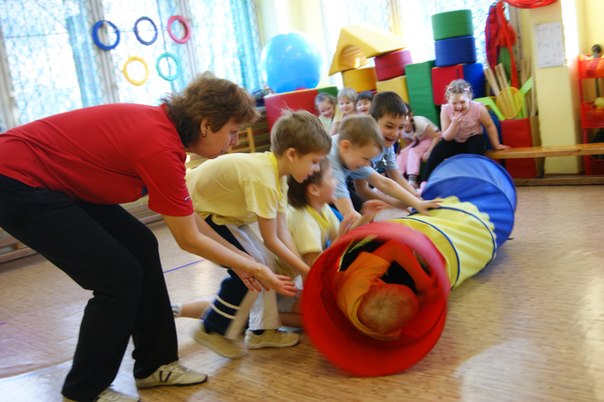 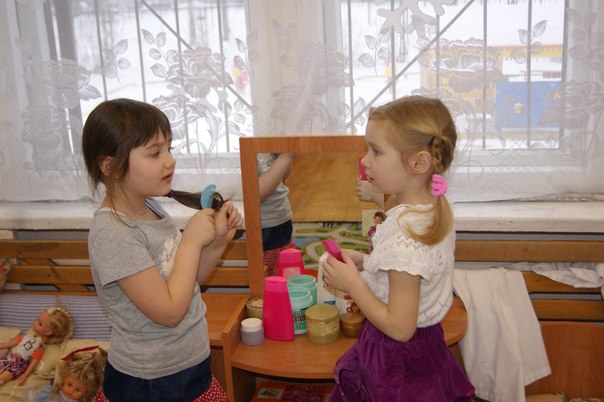 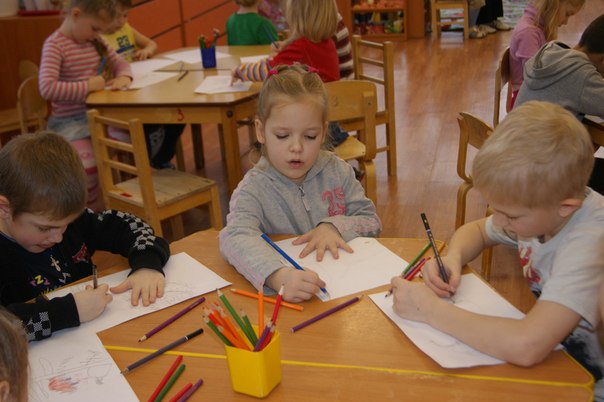 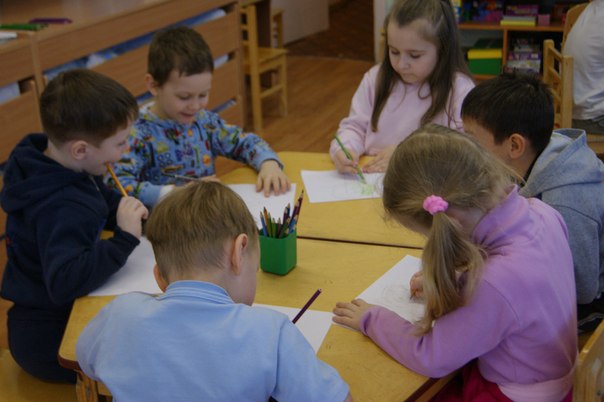 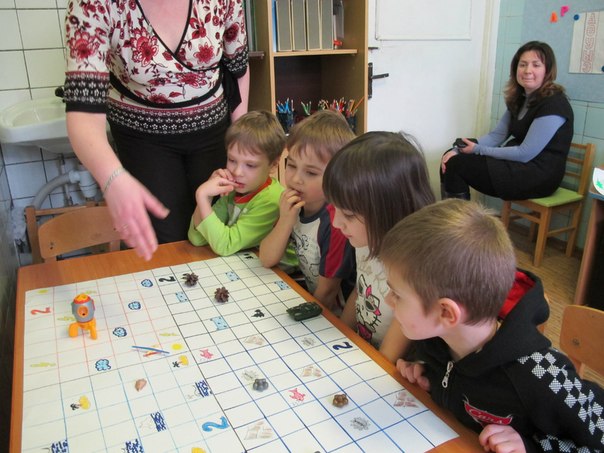 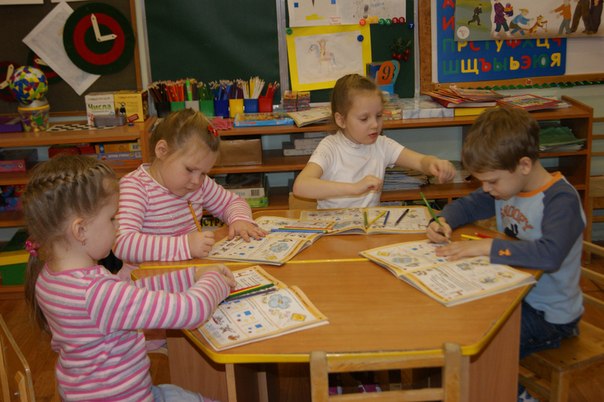 Такие мы дружные
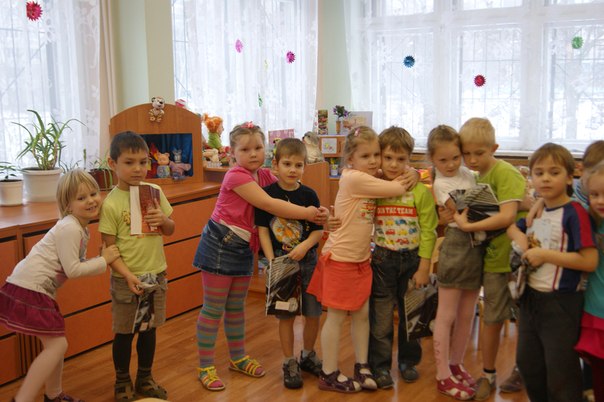 Выводы по проекту
В ходе выполнения проекта педагогами ДОУ было отмечено, что дети группы «Мозаика» настроены по отношению друг к другу очень дружелюбно. Они с радостью участвуют во всех совместных мероприятиях и проектах группы, общаются друг с другом с удовольствием, и не только в детском саду, но и за его пределами (ходят в гости, на дни рождения, гуляют вместе). 
Например, музыкальный руководитель Хачатрян Лиана Ишхановна, отметила, что все возникающие между ними конфликты дети решают очень быстро и конструктивно, без обид и агрессии.
А инструктор по физической культуре Чугина Елена Александровна подчеркнула, что дети группы не только друг к другу относятся корректно, но и к детям из других групп проявляют дружелюбие и внимание, готовы прийти на помощь, что-то объяснить, терпеливо ответить на возникающие вопросы.
Но в тоже время на основании проведённого мониторинга можно утверждать, что выбранные нами компетенции были сформированы у детей изначально и  в ходе проекта они просто приобрели более выраженный характер.
Спасибо за внимание